SCIENCE
With Mr. Tsoukalis
Anatomy and Physiology
AP Environmental Science (APES)
AP Exam
Figure 1–1 A Conceptual Framework for Learning.
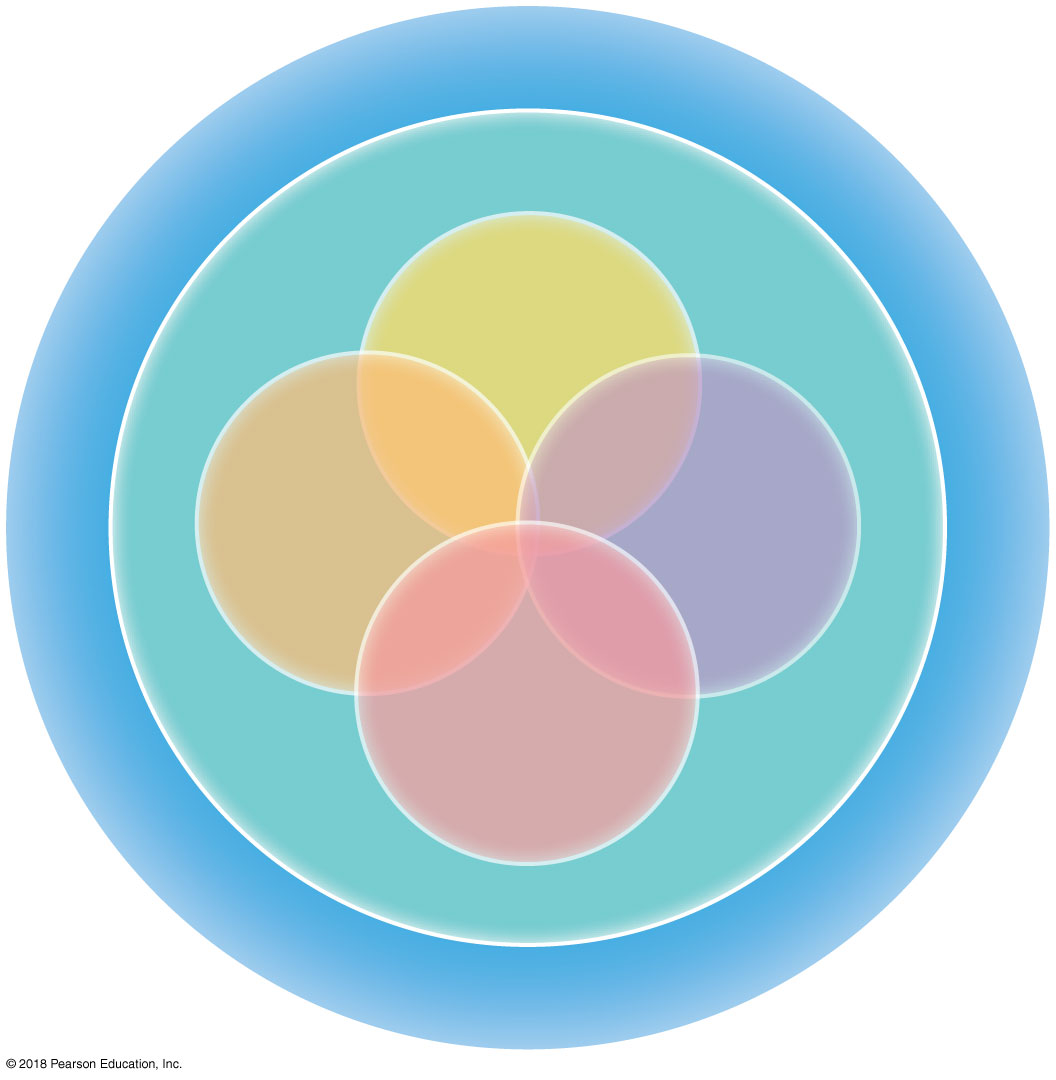 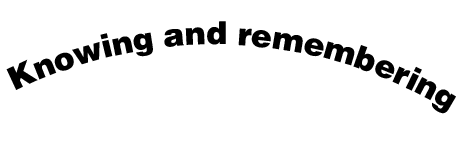 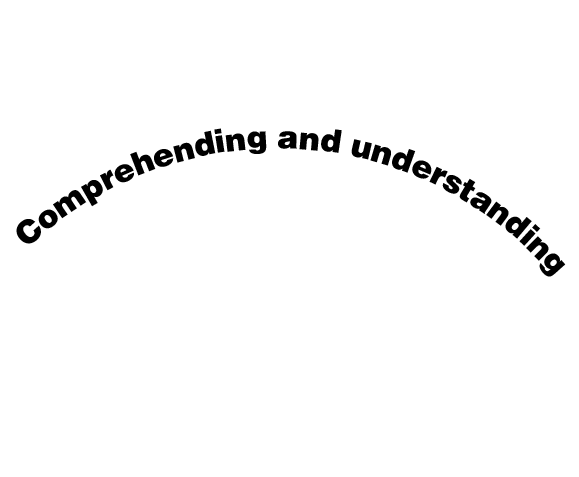 Applying and
describing
In Class,
Labs, Case Studies, Discussions,
Ultimate Goal
Before Class,
Textbook Reading,
Background
Analyzing
Synthesizing
and
creating
and
explaining
Evaluating
and measuring
4
Levels of thinkingBloom’s Taxonomy
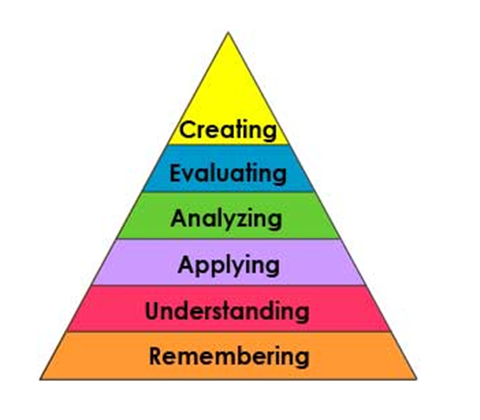 - In Class
- Labs, Cases Studies and   
  Discussions
- Before Class
- Textbook Reading
Benjamin S. Bloom 1984. Taxonomy of educational objectives. Allyn and Bacon, publ. Copyright Pearson Education. Anderson& Krathwohl, 2001
Average retention after 24 hours
X
Lecture		    5%
Reading			   10%
Student Home Before
Audiovisual  		    	    20%
Demonstration		      	30%
Students/Teacher In-Class
Discussion Group             	        50%
Practice by Doing 	                        75%
Teach others / Immediate use of Learning              90%
From Dale, E.  1954.  “Audio-Visual Methods in Teaching”.  The Dryden Press, NY.
Why aren’t you going to “teach” me?
Research has shown that we learn when (and experience):
our prior knowledge is challenged
we figure out what we know and don’t know
we engage in problems/activities that help us build our skills
we work in groups – no matter what your role
Don’t get distracted
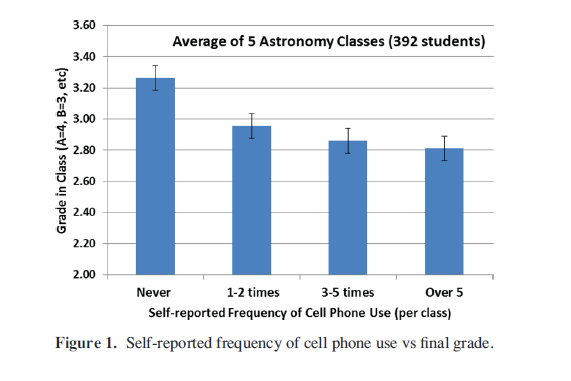 Average grade difference between cell phone use and none: 0.36 ± 0.08
This is a third of a letter grade (e.g. B vs. B+)
Source: Duncan et al., 2012.  In Astronomy Education Review.
APES Dual Credit
Camden County College
BIO106 - Living in the Environment
2 Methods
A&P Dual Credit
Camden County College and Rowan College of New Jersey